FAOSTAT
Emission Factors
Activity Data Sources
Scientific peer-reviewd literature
IPCC-TFI
Member States
Eurostat
UNFCCC
Technical literature (e.g. reports)
Member States
MS GHGI
Final version
GHG Inventory
Scientific Emission Estimates: Global/ Regional inventories
yes
Member States
DG CLIMA
EEA
FAOSTAT
EDGAR
EEA
QA/QCJRC
UNFCCC
First version
CAPRI
GAINS
EU
GHGI
no
Country NGHGIs (2)
DGVM models (3,4)
IPCC AR5 (1)
Direct-human induced effects
Land use change
Forestry management
Cropland and pasture management
Conservation / restoration management
Indirect-human induced effects


Natural effects
Direct-human induced effects
c) How these effects are captured in
a) Effects of various factors on the forest CO2 fluxes
b) Where these effects occur
Indirect-human induced effects


Natural effects
Net Land Use
change from
 BK models
LASC
Direct-human induced effects
Indirect-human induced effects
Climate change induced change in To, precipitation, length of growing season 
Atmospheric CO2 fertilisation and N deposition, impact of air pollution 
Changes in natural disturbances regime
Net Land Use change  
& limited management
Direct-human induced effects
Indirect-human induced effects


Natural effects
Direct-human induced effects
Indirect-human induced effects


Natural effects
Residual
 Sink
Natural effects
Natural interannual climate variability
Natural disturbances
Land Use sector  (LULUCF)
Sink in 
natural lands
Unmanaged land
Managed
land
Unmanaged land
Managed land
Unmanaged land
Managed
land
Unmanaged land
Managed
land
Progress needed in DGVM developments to account for land management
In IPCC AR5, the residual sink is inferred as a difference between FF emissions + Net land use – growth rate – ocean uptake, and thus matches the observed CO2 growth rate by construction. In this method, a bias on net land use change is transferred to the inferred residual sink
In NGHGI, the LULUCF C balance only covers direct management actions and does not match the CO2 growth rate. Any difference with the CO2 growth rate can be attributed to errors in NGHGI estimates and / or fluxes on unmanaged lands
In DGVM models, net land use change includes a source corresponding to the loss of additional sink capacity (LASC). Some models include limited land management (wood harvest, crop harvest). Non modelled management from forestry, cropland and pasture management, conservation / restoration management, being in the grey area part of the orange box
DGVM models have parameterizations and structural uncertainties, and their net land flux does not match the global CO2 growth rate, leading to a global BIM (budget imbalance)
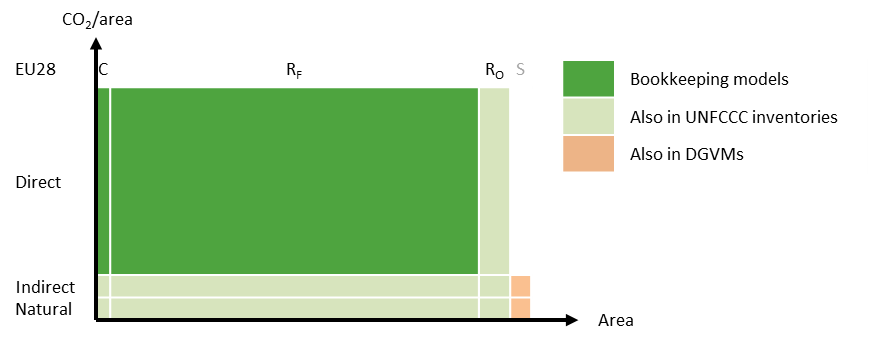